SOCIOLOGY AND ANTHROPOLOGYBy Benedict kisilu
Unit Objectives
By the end of this unit you will be able to: 

Describe the concepts used in sociology and anthropology in the delivery of health services. 
Describe the cultural beliefs, practices and social change that affect health. 
Identify and describe various social institutions. 
Describe conflict and conflict resolution
[Speaker Notes: Concept—idea or principal connected to sth]
SECTION 1: INTRODUCTION TO SOCIOLOGY AND ANTHROPOLOGY
Introduction 
According to Perry (1996) sociology is not concerned with teaching us about new things but with teaching us about new ways of looking at common things.
 Thus, for example, when you study common agents of socialisation like the family, you will find that there are other contemporary agents, like the media, which also strongly impact on the process of socialisation. 
Each one of us should, therefore, keep abreast with changes occurring around us that involve human relationships and the ways of doing things. 
You will also study culture and its effects on the health of people. 
This is also referred to as medical anthropology (McElroy Townsend 1996).
Cont…………………………….
You should be able to contribute a lot to this section by drawing from your life  experiences. 
You will also cover social institutions, such as religious, educational, and political organisations that provide associational services to society (Akinsola 1983). 
Finally, you will cover human rights, drawing on the knowledge you gained through reference to professionalism and trends in nursing.
In this section you will start by defining some terms in sociology and anthropology before you move on to study the concept  of sociology.
Objectives
By the end of this section you will be able to: 

Describe the definition of sociology 
Describe the definition of anthropology 
Define the differences between sociology and anthropology 
Describe the concepts in sociology
Sociology
The term 'sociology' can be traced to Auguste Comte in 1837.
 He combined the Latin word for society (socio) with the Greek word for science (logy) thus identifying an area of study that pertained to the science of society.
 Sociology is the study of social life, social change, and the social causes and consequences of human behaviour.
What is Sociology?
Sociology is about people.
 It is about how people interact and why they behave as they do. 
Whether you look at a family, a business, or a sporting event, you are looking at something that sociology is involved with. 
No matter what you do in your personal and professional life or where you go, you can use sociology. 
Sociological research contributes to our understanding of individuals, groups, organisations, communities and societies. 
Practising sociologists conduct or assist in problem solving interventions on all of these levels.
[Speaker Notes: Unlike psychology]
Anthropology
Anthropology is the classification and analysis of humans and their society, descriptively, culturally, historically, and physically.
 Its unique contribution to studying the bonds of human social relations has been the distinctive concept of culture.
 It has also differed from other sciences concerned with human social behaviour (especially sociology) in its emphasis on data from non-literate peoples and archaeological exploration.
Cont……………………..
Emerging as an independent science in the mid-19th century, anthropology was associated from the beginning with various other emergent sciences, notably biology, geology, linguistics, psychology and archaeology.
 Its development is also linked with the philosophical speculations of the Enlightenment about the origins of human society and the sources of myth.
 A unifying science, anthropology has not lost its connections with any of these branches, but has incorporated all or part of them and often employs their techniques.
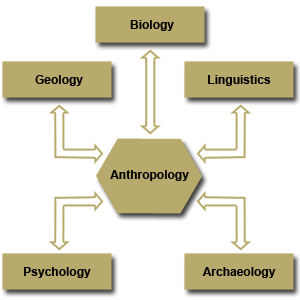 What is Anthropology?
Anthropology is divided primarily into physical anthropology and cultural anthropology.

Physical Anthropology 
Physical anthropology focuses on the problems of human evolution, including human palaeontology and the study of race and of body build features or constitution (somatology). 
It uses the methods of anthropometry, as well as those of genetics, physiology and ecology.
[Speaker Notes: palaeontology  --the study of remains of animals and plants(fossils)
 ecology.---the study of the relationship of plants and living creatures and to their environment]
Cultural Anthropology includes:
Archaeology, which studies the material remains of prehistoric and extinct cultures. 
Ethnography, which is the descriptive study of living cultures. 
Ethnology, which utilises the data furnished by ethnography, the recording of living cultures, and archaeology, to analyse and compare the various cultures of humanity. 
Social anthropology, which deals with human culture and society. 
Linguistics, the science of language.
How Can You Differentiate Sociology from Anthropology?
Sociology
Deals with all aspects of human activities and relationships, their outcomes, rules and regulations. 

Anthropology
Deals with the classification and analysis of humans and their society, descriptively, culturally, historically and physically.
Some terminologies used in sociology that you should familiarise yourself with:
Group - this is a combination of more than two persons with common values and objectives, for example, a group of boys walking to the market.

Role - this is defined as an expected behaviour attached to social status. 
Status - this refers to one's position in a society or  social group
Concepts in Sociology
Concepts are ideas, they are expressed through certain words, which are understood to have a particular meaning that defines an underlying reality. 
Many specific cases are grouped together and a word is used which expresses what representatives of this group or category have in common.
Culture and Civilisation
The general public often thinks of culture as the aesthetic code of society: art, music, drama and literature.
 In their definition of culture, social scientists include everything passed down by human society except its biology. 
This consists of language and technology, laws and customs, beliefs and moral standards. 
The child is born into a society and learns its culture in the process of growing up.
 For each individual, there is a specific culture that is the social heritage of a particular society at a given time.
[Speaker Notes: Aesthetic –concerned with beauty and art of beautiful things]
Cont……………………………
Civilisation was originally identified with the city because the growth of cities ushered in improvements in man's standard of living, which raised him from the 'primitive' subsistence state.
 The word comes from civis, the Latin word for citizen.
A notable component for being identified as 'civilised' in English-speaking African countries is being educated.
Role
A society can be seen as a system of roles, each of which involves relationships between people, patterns of behaviour and rights and duties associated with a particular position.
 Everyone has more than one role.
 For example, you may be a son or a daughter, a student, a friend, a citizen, and so on. 
You also have other kinship, economic, political, religious and recreational roles.
Values
Values are usually inferred from observed behaviour. 
If a person regularly associates with certain people, it can be assumed that they value this relationship.
 Values  directly cause people to act in certain way
Norms
Norms are the standards that govern behaviour in roles. 
They are societal expectations of what is normal.
 Sometimes, they have been formalised as law, but most norms are less formal.
 However, many people do not follow norms exactly in their daily lives because they may think it is impossible or just inconvenient. 
Therefore, a distinction should always be made between behaviour and norms.
 Often, for example, when you are conducting a study, people do not tell you about societal norms but refer mostly to what it is that they actually do. 
Sumner, an early sociologist, divided norms into folkways, mores and laws or stateways
Folkways
Folkways are customary practices that are considered appropriate behaviour but are not rigidly enforced. 
For example, if one builds their house in a somewhat different shape from the others, they may be considered eccentric or an individualist but people will not be particularly bothered by their behaviour.
[Speaker Notes: Eccentric—considered by other people to be strange or unusual]
Mores
Mores are subject to strong sanctions because they are considered much more important to the welfare of the society.
 For instance, wives should be faithful to their husbands and not commit adultery.
 Mores also include taboos, for example, certain communities are not allowed to eat certain animals.
Laws or Stateways
Laws on the other hand, may be customary or enacted. 
When the chiefs or elders hold court to deal with disputes over land or wives, they are enforcing customary law based on tradition and public opinion about norms.
 Large societies often cannot rely solely on customary laws because they comprise a mixed group of people. 
Consequently, written rules are needed to deal quickly with a changing situation and to make clear to everyone what is expected of them.
 Thus, the political system gradually develops enacted law, known as stateways.
 Mores may be embodied in the laws.
Institution
An institution may be defined as an enduring complex of norms, roles, values and sanctions embracing a distinct segment of human life.
 When certain patterns of behaviour have become a well-established part of the social structure, it can be said they are institutionalised. 
The family and kinship institutions are basic to social relations as they give every member of the society a place at birth and are essential for the continuance of the society.
Social Group and Community
The study of social groups is fundamental to sociology because patterns of interpersonal behaviour are often structured by membership in one or more groups.
 The word group may refer to a categorical group, that is, any set of people that the speaker wants to treat as a unit. 
On the other hand, it is also used for corporate groups, that is, people who interact over a period of time and who have some form of organisation, a sense of solidarity and common values, norms and goals which allow them to undertake joint action.
Cont……………………….
The word community usually implies some idea of locale, frequent social interaction and close ties between members of a group. 
These ties may be based on kinship, common occupation and so on, as long as they are sufficiently important to provide the members of the community with common interest and goals. 
Wolpe notes three characteristics of the communal group: 
A common identity and culture; 
Male and female representatives of all age groups;
 And differentiation by power, status and wealth.
Determinants of health
Where you live: is there clean and safe water and air? Is housing safe and not overcrowded? Is there good sanitation? What are levels of crime like? How safe are roads? Are there jobs with decent working conditions?
Genetics: have you inherited greater likelihood of certain illnesses? How do you cope with stress?
Income: unsurprisingly, higher income is linked with better health.
Cont………………..
Nutrition: can you regularly eat enough healthy food?
Education: going to school can improve many other determinants of health.
Relationships with friends and family: better support networks are linked with better health.
Cont……………………
Gender: men and women face different diseases at different ages. In many countries women also face many extra challenges that affect their health.
Culture: customs, traditions and beliefs can all affect health for better or worse.
Social status and social exclusion: people who are excluded, or on the margins of society have worse health chances.
Cont………………..
Access to and use of health services: are services available nearby to prevent and treat poor health?
Personal behaviours: What do you eat? How much exercise do you do? Do you smoke or drink?
All these health determinants interact to create a complex set of health dynamics. 
But reducing poverty, providing livelihoods, increasing access to education and promoting gender equality are key parts of the puzzle.
SECTION 2: THE SOCIALISATION PROCESS
Introduction
In this section you are going to continue to cover the concepts in sociology focussing on the socialisation process. 
 
Objectives
By the end of this section you will be able to:
Define the socialisation process 
Describe the two parts of the socialisation process 
Identify the agents of socialisation
What do you understand by the term socialisation process?
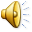 [Speaker Notes: CONCEPTS ---IDEAS OR PRINCIPLES]
The Socialisation Process
According to Peil (1977) it refers to all the things that a child needs to know in order to function as a confirmed member of society. 
Akinsola (1983) defines socialisation as the fundamental social process by which a person is introduced to be part of society into which one was born and learns its culture. 
Although much of this learning takes place in the first two or three years of life, socialisation continues throughout life.
 When we attend school, move to a new place, take a new job or whenever we are called to make changes in customs, norms or behaviour, additional socialisation is necessary.
Cont……………………
Socialisation integrates a child into the community by teaching them the disciplines, aspirations, social roles and skills necessary for group membership. 
By comparing the two definitions it can be observed that socialisation is a process or adjustment and this adjustment starts from birth and continues throughout one's life (Myles 1983). 
This definition was further expanded by Joseph (1986), who explained that parents, teachers and other social agents define roles for people in society.
 The general process of acquiring culture is referred to as socialisation.
Cont………………………………
While socialisation refers to the general process of acquiring culture, anthropologists use the term enculturation for the process of being socialised to a particular culture. 
You were educated in your specific culture by your parents and the other people who raised you.
Socialisation is important in the process of personality formation. 
While much of human personality is the result of our genes, the socialisation process can mould it in particular directions by encouraging specific beliefs and attitudes as well as selectively providing experiences.
The socialisation process is made up of two parts:
Primary socialisation 
Secondary socialisation


STUDENTS TO BRAIN STORM
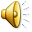 Primary Socialisation
This is the type of socialisation that starts from infancy with parents and other family members who are in close contact with the young one. 
The mother plays an active role in bonding with her infant.
 As the child advances in age, they are taught the expected roles according to age and sex.
 For example, children are taught to be obedient to parents and other older persons in the neighbourhood. 
Children also learn by observing and imitating others. 
Therefore, parents should be role models if they expect their children to attain acceptable behaviour. 
In modern times, although parents are still the basic agents of socialisation, there are additional agents.
Secondary Socialisation
This takes us outside the home with playmates in the neighbourhood, at school and with other community agents, for example, religious forums. 
According to Peil (1977), rearing children in an urban area of western Africa is very much the same as in the countryside.
 For example, parents who are well educated prefer to move from rural to urban areas. 
They may work as employees of the government and children are encouraged to go to school early and join church groups.
Cont……………………….
The youth of today often develop their own pattern of language for communication, known as sheng in kenya , that parents and teachers are unable to communicate in.
As a member of one group, the individual recognises that there are several roles one is expected to fulfil.
 For example, when one joins the nursing profession as a student, they are expected to continue being a daughter or son, a learner while in class and clinical areas, a member of the student nurses' association, a choir member, a parent and a spouse.
 All these roles demand the attention of the same individual. 
This calls for emotional and physical maturity in order to fulfil all these roles without conflicts.
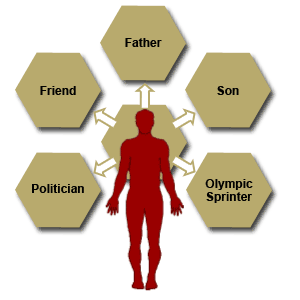 Natural and Planned Socialisation
Positive Socialisation
Positive socialisation is the type of social learning that is based on pleasurable and exciting experiences. 
We tend to like the people who fill our social learning processes with positive motivation, loving care, and rewarding opportunities.
 Negative socialisation occurs when others use punishment, harsh criticisms or anger to try to 'teach us a lesson'; and often we come to dislike both negative socialisation and the people who impose it on us.
[Speaker Notes: Both natural and planned socialisation can have good and bad features:]
Mixed Positive and Negative Socialisation
There are all types of mixes of positive and negative socialisation;
 The more positive social learning experiences we have, the happier we tend to be - especially if we learn useful information that helps us cope well with the challenges of life. 
A high ratio of negative to positive socialisation can make a person unhappy, defeated or pessimistic about life.
[Speaker Notes: Pessimistic ---expecting bad things to happen or not to succeed]
Deliberate Socialisation
Deliberate socialisation refers to the socialisation process whereby, there is  a deliberate and purposeful intent to convey values, attitudes, knowledge, skill and so on. 
Examples of deliberate socialisation include
School situation 
Parents telling a child to always say 'please'
Unconscious Socialisation
Unconscious socialisation occurs as a result of spontaneous interaction, with no purposeful or deliberate attempt on the part of anyone involved to train or educate and so on.
 An example of unconscious socialisation is, for example, when a child learns how to use vulgarity by observing a parent caught up in a frustrating traffic situation.
Having covered the various types and classifications of socialisation, you will now cover the agents of socialisation
Students to discuss some agents of socialization
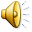 [Speaker Notes: Vulgarity –the act of being rude]
Agents of Socialisation
You have already noted that parents and close relatives are the first to socialise children.
 As the child reaches school age, most socialisation begins to take place outside the home. 
The primary agents of socialisation make the deepest impression on the personality of the child because they provide the first training.
 The other agents must, therefore, compete for attention on the already established framework.
[Speaker Notes: Personality –the various aspects of a persons character that makes them different from others]
Family
The family is made up of parents, children and close relatives.
 These are the primary agents of socialisation who influence the child's behaviour and attitudes within the society.
 You will study more on the family in section four on social institutions.
Social Institutions
These are explained as social organisations each with a specific function (Akinsola 1983). 
Examples of social institutions are the family, schools, religious organisations, government and hospitals. 
Each of these social institutions is organised to offer a service to community members. 
When a child enters school they start experiencing secondary socialisation through the teachers, schoolmates and the school environments. 
All these factors play a part in the child's socialisation.
Peers, School Friends and Neighbours
The peers, schoolmates and neighbours that a child spends most of their  hours with also become major agents.
 Children have friends whom they want to be similar to.
 However, sometimes what their peers tell them may not conform with what the parents are telling them and so they have to make a decision between the two. 
The decision made depends on the strength of the foundation laid by  the parents.
Electronic, social and Printed Media
These include books, magazines, journals, television, radio, computer (internet) and others.
 A child may begin to emulate what they are seeing on television and may act negatively if they are not able to filter the good and the bad based on earlier teachings. 
This can have both positive and negative influences on the child or even an adult.
Generally, it can be seen that various socialising agents encountered by an individual may support each other by promoting the same goals, or they may provide contradictory advice.
Aims of Socialisation:
To instil discipline (for example, don't walk in front of a moving car). 
To develop aspirations and ambitions (for example, I want to be a nun, rock star, great sociologist). 
To develop skills (for example, reading, driving and so on). 
To enable the acquisition of social roles (for example, male, student and so on).
SECTION 3: SOCIAL  STRATIFICATION
Introduction
In this section, you will cover how societies are differentiated.
 In every society, there are those who take the lead, for example, the elders, chiefs, successful farmers, teachers, lecturers, managers, business tycoons and so on. 
The difference between those who lead and those who are led may result from factors relating to gender, age and social roles. 
For example, in some cultures older men are viewed with higher regard than young men, women and children in that order.
Objectives
By the end of this section you will be able to: 

Define social stratification 
Identify the theories of social stratification 
Identify the types of social stratification
Social Stratification
The basic idea of social stratification is a series of layers, rather as one bolt of cloth might be piled on top of another.
 It was developed in European society to explain clashes between the old aristocracy of landed wealth, the new industrial capitalists and the workers, over political and economic power and cultural dominance. 
Stratification is the organisation of society resulting in some members having more and others having less. 
Social stratification is thus defined as a process ranking members of society according to wealth, prestige and power.
[Speaker Notes: Prestige –respect or admiration ---there is a prestige attached to owning a car]
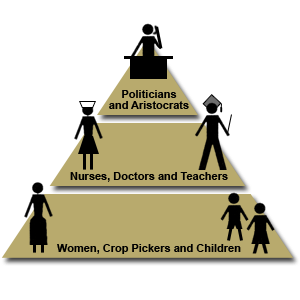 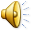 HOW IS THE AFRICAN RANKED????
[Speaker Notes: ARISTOCRATS—PEOPLE BORN IN FAMILIES OF HIGH CLASS—THEY HAVE SPECIAL TITLES]
Social Stratification in African Society
Other definitions of social stratification include the arranging of members of a society into a pattern of superior and inferior ranks, which is  perhaps determined by their birth, wealth, power, education, and so on.
 It can also be said to be the way societies are organised, for example, into clans, castes, chiefdoms, or states within  a society.
Systems of social inequity exist in all human societies. 
This assertion emphasises two features that are basic for analysis of social inequalitiesand equalities.
[Speaker Notes: CASTE—RANKING FAMILIES IN SOCIAL CLASS E.G THE FOUR FAMILIES OF THE HINDU COMMUNITY]
Theories of Stratification
The Functional Theory of Stratification 
The functional theory of stratification holds that a society, through its members, makes certain decisions about the allocation of desirable roles.
 Choice is limited by the number of these roles and the number of people available to perform them. 
The rewards attached to various roles (wealth, prestige or power) are justified by the service to society involved (especially to societal survival) and the rarity of the abilities needed to fill them.
[Speaker Notes: Theory –a formal set of ideas which explains why something happens e.g. theory relativity]
The Conflict Theory of Stratification
The conflict theory of stratification draws largely on the writings of Karl Marx, though adjustments have been necessary to adapt in the changing nature of twenty first  century capitalism.
 Marx saw society as divided into two major groups (capitalists and proletarians or workers) who are inevitably in conflict. 
Whereas Marx was particularly concerned only with the economic or market hierarchy, which he termed class, Max Weber suggested that people are also stratified according to status (prestige or lifestyle) and power.
[Speaker Notes: Proletarians ---ordinary people who earn by working and don't own any property]
Status
Another way of ranking society members is according to their status. 
Status can be defined as any position within the stratification system. 
Thus a particular status or position can be high or low on the basis of the property, prestige or power (or all three) associated with that position.
There are two types of status.
Ascribed Status 
This is explained as grouping individuals according to their social position, for example, by virtue of one's age, sex or position of birth (indicates that the holder of this position was born within or inherited a given status in society).
 Ascribed status is a position based on who you are not what you can do.
A good example of ascribed status can be found in India, where the caste system is practised.
 Members of the upper caste do not in any way interact with those of the lower caste or the untouchables.
Also a daughter of a chief, MP, Governor etc
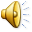 Achieved/Acquired Status
Achieved status is a position gained on the basis of merit or achievement. 
This is defined as the position in society earned through the individual’s efforts or choice, for example, being a father, mother, nurse or a teacher.
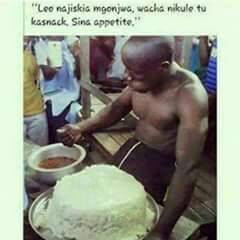 QUESTIONS AND CLARIFICATIONS
SECTION 4: SOCIAL MOBILITY
Introduction
What is the outcome of social stratification? 
Some positive results do occur in the case of open systems that appreciate one's changing status, for example, acquired/achieved status.
 In Kenya individuals who pursue education to college and university are viewed as being of a higher status than those who are schooled up to primary and secondary levels respectively. 
Therefore, the daughter of a peasant farmer who pursues her education to the level of a graduate nurse, will have uplifted herself and her parents, thereby acquiring higher status for herself and at times, her parents, this is social mobility.
Objectives
By the end of this section you will be able to:

Define social mobility 
Identify the types of social mobility 
Define social mobilisation 
Identify its benefits in the community
Social Mobility
The ability to move up or down the social level is referred to as social mobility.
 The amount of mobility in a society depends on two factors. 
First, the rules governing how people gain or keep their position may make mobility difficult or easy. 
Secondly, whatever the rules, structural changes in society can influence mobility. 
Social mobility occurs in an open social system while closed systems offer no room for any movement.
Types of Social Mobility
There are two types of social mobility:

 
Vertical social mobility 
Horizontal social mobility
Vertical Social Mobility
This refers to the ability of the individual to move up the social ladder, thereby raising their social status and role.
 It also refers to any upward or downward change in the absolute or relative rank of an individual or group.
 An example of this would be the nurse, who joins the profession as a community nurse and, by increasing their knowledge through in-service education, acquires the new position of a professor in nursing.
Assignment
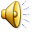 STUDENTS TO DISCUSS HOW A NURSE MOVES UP THE SOCIAL LADDER BOTH VERTICAL AND HORIZONTAL
Cont…………………………………..
The change in status between father and son is called intergenerational mobility whereas changes during the individual's work life are known as intragenerational or career mobility.
 In Africa, intergenerational mobility of females is usually made by comparing the occupations of her father and her husband.
 For instance, the daughter of a skilled worker who marries a professional man is considered upwardly mobile. 
Some of the conditions that affect intergenerational mobility include differences between parents and offspring.
Horizontal Social Mobility
This refers to the type of social mobility where the individual maintains the same status.
 It is also defined as an alteration of position with no significant movement up or down in the system of social stratification, for example a general nurse who trains as a midwife but has no change in salary. 
This nurse maintains the same status although their role may have changed.
Certain characteristics can affect the individual's chances of moving up the social ladder.
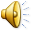 INSPIRATION
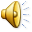 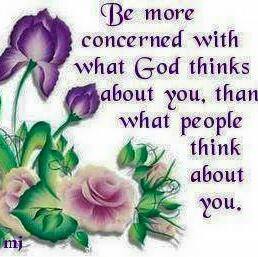 Some characteristics that affect the individual's chances of moving up the social ladder.
Community Size 
This is where a large community often results in greater economic differences. 
This is more apparent in larger cities and thus may be more likely to impart incentives to lower level children. 
 
Number of Siblings 
Number of siblings is where an only child or children having one sibling have the best chance of being upwardly mobile.
Cont…………………………….
Mother Dominance 
Mother dominance is where the strong mother family seems to be more conducive to upward mobility than the egalitarian or father-dominant family.
 
Late Marriage 
Late marriage, as it has been argued that early marriages encourage downward mobility whereas late marriages encourage upward mobility.
 
Few Children 
Few children, where upwardly mobile couples tend to have fewer children than immobile couples in the social levels into which they move.
[Speaker Notes: Egalitarian –based  on the belief that every one is equal]
Other Types of Social Mobility
There are two other types of social mobility based on different classification systems:
 
Structural Mobility

Structural mobility is social mobility that results from changes in the distribution of statuses in society. 
Structural mobility occurs regardless of the rules governing status. 
 
Exchange Mobility
 
Mobility that is not structural is called exchange mobility. 
The word exchange indicates a trade-off. 
In exchange mobility, some people rise to fill positions made available because other people have fallen in the status system.
Assignment
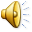 What is the difference between a community and a society? 
Discuss -The Concept of Social Mobilisation and its benefits
[Speaker Notes: A society is defined as a group of people who interact together, within a specified territory and have a unique culture, for example, the Nubians living in the Kibera slums of Nairobi, 
The term 'community' refers to a small group of people who are part of a larger society.]
SECTION 5: CULTURAL BELIEFS, PRACTICES, SOCIAL CHANGES AND EFFECTS ON HEALTH
Introduction

Everyone comes from a family with a cultural background
 As you learnt in section one, culture derives from all that members of a society teach one another. 
It is dynamic because it keeps changing and it is passed on from parents to children. 
Therefore, the way in which each society relates with its surroundings and its culture may affect the community's health. 
For example, in communities where foodstuffs like honey and wine are gathered or tapped high up in the trees, many may suffer falls leading to fractures of limbs and spinal cords.
 Therefore, as you carry out community health service, you should always keep in mind the cultural behaviour of your patients.
Objectives
By the end of this section you will be able to: 

Define culture 
Identify the components of culture 
Describe the elements of culture 
List the characteristics of a culture 
Define cultural beliefs and practices 
Explain selected cultural beliefs and practices that affect health of mankind
What is Culture?
Culture is defined as the totality of socially transmitted behaviour patterns, arts, beliefs, institutions, and all other products of human work and thought.
 According to Coxa and Maed (1975), culture is defined as a group of learned values or acquired beliefs that a person copies from other persons with whom they interact. 
It may also be defined as all that members of a societal group teach one another.
 Kroeber and Kluckhorn (1952) identified 164 definitions of culture. 
In summary culture can be defined as socially transmitted behaviour patterns, arts, institutions, as well as the values and beliefs that a person copies from other persons with whom  they interact.
Components of Culture
The two components of culture are: 

Non-material culture - these are things that are observed through the behaviour of societal members. 
Material culture - these are the physical things in society.
You will now cover the various forms of each of these two components of culture.
Non-material Culture
There are four various forms of non-material culture, they are listed below.

Language
Language refers to the pattern of spoken or written words used by a particular society in order to communicate. 
The mother tongue refers to the language of one's parents. 
You may notice that each one of us learnt a mother tongue that also reflects on our cultural group.
Mores
Mores are explained as social norms, which emphasise the expected moral behaviour for societal members. 
If an individual breaks the mores, the individual receives severe punishments. 
Some examples of mores are: do not lie, do not steal or destroy other's property and so on.
 All society members are expected to obey the mores or else they receive punishment. 
Therefore, it can be said that mores refer to all things that each one of us would like others to do to us. 
Where mores are written down, they are referred to as laws.
Norms
Norms are defined as socially accepted patterns of behaviour. 
You should note that norms differ from society to society. 
They may include children respecting parents and older people in society, as demonstrated by a young person offering an older person a seat in a bus and so on. 
Another example is that both the young and the old are expected to dress properly according to the occasion. 
All are expected to observe certain table manners while eating.
 In some communities, children should be served first, followed by the men and lastly the women.
 All these norms aim to maintain order. 
Norms can be further subdivided into two categories, that is, mores  and laws.
Laws
Laws are written, socially confirmed rules and regulations of conduct, which if violated, are punishable.
 Laws are enforced by a socially identified agency.
 For an example of medically related laws, there are laws which impose punishment
See CAP 247 OF THE HEALTH ACT
Material Culture
According to Akinsola (1983) material culture is defined as the part of culture that includes physical things in any society. 
Examples of material culture include the type of clothing used, ornaments such as necklaces, bangles, and earrings, kitchenware, type of houses and many more.
 Akinsola also explains that the importance of identifying material culture relates to how these items are used by individuals in the society.
Cont………………………….
For example, among the Agikuyu people, women and girls learnt to use pots for cooking and gourds for serving food and storing liquids such as milk.
In modern days, nurses are expected to learn how to use computers, new types of blood pressure machines, digital thermometers and others in order to improve the health care they provide. 
In addition, they are expected to provide nursing care to persons of varying cultural ethnic background.
Elements of Culture
The elements of culture include: 

Material life 
Language 
Social interactions 
Religion 
Education 
Values
What are the main characteristics of culture?
The main characteristics of culture are that: 

It is learned 
It is shared 
It is an adaptation 
It is a dynamic system changing constantly
Cultural Beliefs
A cultural belief is a personal conviction and disposition to retain and abandon actions taking into account values of one's own culture. 
Cultural beliefs may pertain to child rearing or housing. 
Several studies have noted that, besides inadequate availability of health care services in many areas, especially the less developed countries, certain disease specific and non-disease specific cultural beliefs may influence people's health seeking behaviour.
Some  diseases specific cultural beliefs.
Food Taboos

Outbreaks of malnutrition among children in this country may not only be associated with lack of food but also with culture patterns affecting food. 
For example, in some parts of Kenya, children and women are not given eggs in the belief that the child will learn to be a thief when grown up or that a mother feeding on eggs may harm her unborn baby.
 Instead, the eggs are reserved for the men to eat or to be sold at the market.
 In many homes that keep poultry, these eggs could serve as source of protein for young ones, were it not for these cultural beliefs.
Overcrowding
When several family members live in congested homes with a low standard of hygiene, this may contribute to poor health. 
This mainly occurs in urban centres, where a family may rent one room, which serves as the kitchen, bedroom and dining room. 
There may be communal water but often there is none, and in such cases the family has to buy water or fetch it from a stream. 
Under such living conditions children suffer from diarrhoea, intestinal worms and sometimes malnutrition.
Assignment-Case study
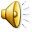 A sick child is brought to the hospital by the mother
After history taking you realize that the child has been sick for the last one week
Further history reveals that the child was treated by herbalist
As a nurse on duty-
How would handle this case?
What do you think would be the reason of the mother to seek help from the herbalist
What will be your role to ensure that this does not happen again
Breastfeeding
It is culturally important for Somali mothers to breastfeed their babies. 
Not doing so is seen as a sign of poor mothering. 
Somali children are breastfed until they are two years old, or until the mother becomes pregnant again.
 Children raised in Mogadishu are fed breast milk supplemented with goat's milk at six months. 
Nomadic Somali mothers feed their child cow's milk mixed with water at three months.
 Few Somali mothers use canned formula milk because it is expensive and is believed to cause stomach problems.
[Speaker Notes: Students to give any cultural beliefs on breastfeeding from their communities]
Bottle Feeding
In both urban and rural areas, when babies are one year old, most drink from a glass or cup without their parent's help.
 Bottles are difficult to keep clean and are not usually used.
 Children who are born outside of the city are given their milk in a traditional hand-made wooden cup.
 If their children have stomach sickness and the mothers were bottle feeding them, they will stop feeding bottled milk and give them sugar water for three or four days.
 Children are also fed breast milk during this time. 
If the symptoms do not abate, the child is taken to a hospital or medication is sought.
Teething
Somalis associate teething with diarrhoea, fever, nausea, and vomiting.
 Children usually begin teething when they are between nine months and one year old, although it can occur as early as four months.
 Those who get their teeth earlier are thought to have more difficulties. 
A soothing oil is sometimes placed on the gums to calm teething children.
Assignment
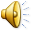 Discuss other cultural beliefs that can affect health in Kenya –give examples and from which community

E.g—HIV/AIDs Pandemic in the luo community----maasai community?
SECTION 6: SOCIAL CHANGE
Objectives

By the end of this section you will be able to:

Define the term social change 
Explain the theories of social change 
Describe the three types of social change 
Explain the process of social change
 Explain the steps in social change 
Describe how social changes affect people's health
What is Social Change?
Social change is the transformation of culture and social institutions over time. 
All societies experience change in their social structure and culture over time, explanations of the causes and nature of this change have been part of the sociologist's task from the beginning of this discipline.
 Societies change because they are in contact with other societies. 
As a result the ideas, norms and institutions spread from one society to another.
 Even the most isolated society changes from time to time as its members adjust to varying environmental conditions (such as prolonged drought) or invent new ways of doing things.
Objectives
By the end of this section you will be able to:

Define the term social change 
Explain the theories of social change 
Describe the three types of social change 
Explain the process of social change
Theories of Change
Evolution and Differentiation
Equilibrium and Conflict 
Modernisation 


Students to research on the three theories
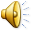 Types of Social Change
Evolution 
The term evolution refers to slow or gradual change, which occurs with very low human effort, with almost unnoticeable changes in social structure. 
Examples are language, marriage patterns, child rearing practices and so on.
Revolution
This term refers to a rapid and deliberate change, which can radically change a society's way of doing things.
 Revolutions are planned for a specific purpose and are initiated by direct human action. 
For example, the Russian revolution and in East Africa, the Ugandan revolution that brought a new political system under President Idi Amin.
Reform
This term refers to a deliberate effort by humans to alter the society's way of doing things. 
Reforms apply lesser force than revolutions and their effects are much more extensive than revolution.
 An example is the changes that occurred when Kenya's educational system switched from the 7-4-2 to the 8-4-4 system of education.
 These changes have influenced the whole education institution in this country so that all institutions of higher learning have had to re-do their curriculum. 
Devolution also and the new constitution
How Does Social Change Occur?
Social change takes place when people choose to modify their environment. 
The changes occur mainly when existing cultural patterns are altered either due to innovations or when new ideas are introduced into the society. 
Here is one example. 
In many Kenyan communities, like the Kalenjin and Kikuyu many houses were built using mainly grass for thatching.
 However, social change has since brought about the use of corrugated iron sheets for roofing.
Process of Change
There are two processes under which social change occurs. 
These are diffusion and innovation. 
You will cover each of these individually.
Diffusion
Diffusion is defined as a process of change involving the selection and adoption of cultural items from another society. 
The diffusion of culture can be a one-way or a two-way process.
 For example in Kenya, people have accepted the western way of dress while some of them have adopted our way of dressing such as the Maasai 'shukas' and the Waswahili 'kikois'.
Today, westerners are expressing an interest in indigenous knowledge found in traditional medicine while Kenyans have accepted the western type of medicines in addition to our own.
Innovation
Innovation is the second type of change process and is defined as the process of introducing new items to the society. 
The innovations come in two forms, known as inventions and discoveries.
Cont…………………………..
Inventions 
Inventions refer to existing culture items, which are recombined to form a new item that did not exist before, for example vaccines, intravenous drugs, mobile phones and so on.
Discovery
A discovery involves finding things that already exist, for example, archaeological findings such as cooking wares and implements, which are then preserved in museums.
Basic Steps of Implementing Change
Situations may come up when you as a team leader need to implement some form of change at your place of work or even at home.
 Some of the basic steps that you will need to follow so as to attain your goal are shown below in the following broken cycle diagram.
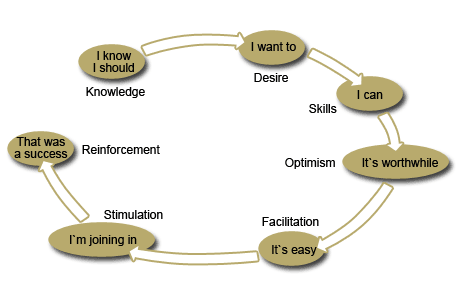 The Seven Steps of Social Change (The Seven Doors)
This model helps to identify which elements are already being fulfilled so resources can be concentrated on the gaps.
 The seven elements are listed across the top of each door; knowledge, desire, skills, optimism, facilitation, stimulation and reinforcement.
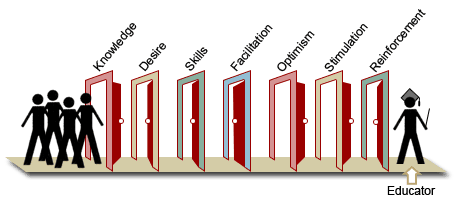 Knowledge/Awareness
An obvious first step is that people must:
Know there is a problem. 
Know there is a practical, viable solution or alternative. 
This is important. People are practical and they will always demand clear, simple, feasible road maps before they start a journey to a strange place. 
Identify the personal costs of inaction and the benefits of action in concrete terms that people can relate to, that is, allow them to 'own' the problem.
Desire
Change involves imagination.
 People need to be able to visualise a different, desirable future for themselves. 
Desire is an emotion, not a kind of knowledge. 
Advertising agencies understand this well - they stimulate raw emotions like lust, fear, envy and greed in order to create desire. 
However, desire can also be created by evoking images of a future life, which is more satisfying, healthy, attractive and safe.
Skills
Skills allow you to easily visualise the steps required to reach the goal.
 People often learn skills best by seeing someone else perform them.
 The best way to do this is to break the actions down into simple steps and use illustrations to make visualisation easy.
 
Optimism (or Confidence) 
This is the belief that success is probable or inevitable. 
Strong political or community leadership is probably an important ingredient of optimism.
Facilitation
People are busy with limited resources and few choices. 
They may need outside support in the form of accessible services, infrastructure and support networks that overcome practical obstacles to carrying out the action.
Stimulation
An inspiration to do something has many times happened in a collective context. 
This is a kind of inspirational mass conversion, which is based on our human social instincts, like the mass meeting where a personal commitment is made. 
You need to instil this in your team members.
 The stimulation could be an imminent threat (like a cost increase), a special offer or competition (based on self-interest), or, better still, some communally shared event, which galvanises action (for example, a public meeting or a festival).
Feedback and Reinforcement
It is always important to get feedback at the end of the day and know whether the change was approved or not and gain perceptions and views on the area of that change.
Social Changes Affecting Health
Industrialisation
Population
Education
--Assignment –
Discuss how the above affect health---
Discuss any other social changes affecting health
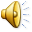 SECTION7:SOCIAL INSTITUTIONS
Introduction
 
Social institutions are organs, which perform some of the functions that benefit society, for example, the government and schools.
 Each society should have social institutions for survival. 
In this section you will look at the differences and relationships in social institutions, associations and other institutions.
Objectives
By the end of this section you will be able to:

Define a social institution 
Describe a family institution 
Describe the educational institution 
Describe the religious institution 
Describe the political institution 
Describe the health care institution
Associations and Institutions
What is an Association? 

Associations are official (formal) groups set up for a special purpose, for example, a hospital that provides health care. 
An association should have a name, prescribed location and a record of rules and regulations to govern its functions. 
Members of the association have a recognised social structure with specific status and rules. 
For example, members of a hospital team include the senior nurse, the doctor and administrator in charge.
 Each of these in charge oversee the activities of the respective  qualified specialists.
What is an Institution?
Institutions are organisations, or mechanisms of social structure, governing the behaviour of two or more individuals.
 Institutions are identified with a social purpose and permanence, transcending individual human lives and intentions, with the making and enforcing of rules governing human behaviour. 
Institutions are a central concern for law, the formal regime for political rule making and enforcement.
The Family
The definition of the family, which is the basic unit of social structure, can vary greatly from time to time and from culture to culture. 
How a society defines family and the functions it asks families to perform, are by no means constant. 
However, for the purpose of this study you shall define the family as a universal human institution in a small kinship structured group with the key function of nurturing the socialisation of the newborn.
Cont………..
There has been much recent discussion of the nuclear family, which consists only of parents and children, but the nuclear family is by no means universal. 
In pre-industrial societies, the ties of kinship bind the individual both to the family of orientation, into which one is born, and to the family of procreation, which one finds at marriage and which often includes one's spouse's relatives. 
The nuclear family also may be extended through the acquisition of more than one spouse (polygamy), or through the common residence of two or more married couples and their children or of several generations connected in the male or female line. 
This is called the extended family.
The primary functions of the family
Reproductive, economic, social and educational. 
It is through their kin (also variously defined) that children first absorb the culture of their group. 
Some family institutions include gender, marriage, parenthood and kinship. 
All these institutions are basic to society because they provide and protect new members, and without them the society would disappear. 
The bundle of relationships that have come to be identified with the family vary within and between societies.
Kinship Relationship
This consists of parents and children. 
Kinship implies ties of blood (biological kinship), descent (jural or legal kinship) and marriage (affiliation).
 People descended from a common ancestor are referred to as cognatic kin or cognates; 
Those who become kin through marriage are affinal kins or affines.
 As a basic principle of social organisation, kinship gives a person his place in society; he is the son of X and  grandson of Y.
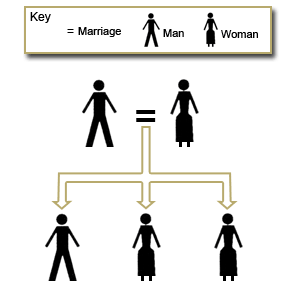 Extended Family
This is the type of family that consists of several generations of relatives all living together or near each other. 
The relationship is based on birth or marriage, for example, auntie, in-laws, grandparents and so on.
Functions of the Family
Control of Sexual Behaviour 
When a man and a woman marry, they are expected to have a sexual relationship with each other. 
It is only in marriage that sexual behaviour should be practised. 
It is within the marital setting that sex is legitimised. 
This functions to control illegitimate sex and indecencies such as incest, child abuse, rape, and risk of contracting  Sexually Transmitted Infections (STIs) like syphilis and gonorrhoea  and HIV/AIDS.
Nurturing Children
Couples are expected to have children and nurture them.
 Primary socialisation also takes place within the family. 
If mothers have jobs outside the house, house helps and other family members (such as grandparents and older siblings) are engaged to continue with this function of nurturing the child while the mother is away.
Protection
The family should provide basic needs to its members, for example, food, shelter, clothing and health care.
 
Education
Even today, children are taught at home, for example, social skills such as table manners, washing hands after visiting the toilet and before eating and so on.
 Parents are expected to continue showing an interest in their child’s learning throughout school life.
Legal Function
The parents give a child the birth right as confirmed by the provision of a birth certificate by the government officials. 
They also have other rights that they should give to the child such as the right to an education, the right to basic needs such as clothing, food and shelter among others.
Spiritual Function
The family instils sense of religious beliefs and thoughts in their children. 
This could be the traditional African religious belief or the modern belief in one God worshipped in churches, mosques or synagogues.
Assignment for students
 Educational Institutions 
Religious Institutions 
Political Institutions
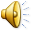 Health Care Institutions
In order for the society to meet its health needs, various health care institutions are established. 
In Kenya there are several types of health care institutions with different functions, as you will now see.
Traditional Medicine
Many African societies had traditional healers, whose indigenous knowledge of folk medicine was respected. 
They used herbs and some practised magic and divination as they strived to meet the health needs of their clients. 
Today, fewer people subscribe to services of traditional healers. 
They mainly provide emotional and social treatment for illness such as mental illness, bereavements and disasters.
Private Health Facilities
These are health facilities owned and/or run by religious and private organisations.
 They are popular in areas without government  health facilities.
Public Health Facilities
These are government-run health facilities and are present in most parts of the country. 
In Kenya, health facilities are classified according to their structure (mainly size and catchment population) and by extension, their functions. 
The facilities range from national hospital, county refferal  hospital, sub county hospital, , health centre to dispensary. 
The largest hospital in Kenya is the Kenyatta National Hospital. 
It serves as a teaching, research and national referral hospital. 
Many nurses, doctors, pharmacists, laboratory technologists and other health professionals have trained here.
SECTION 8: CONFLICT RESOLUTION AND NEGOTIATION PROCESS
As you have already noted, the society assigns different status to individuals according to their roles.
 Following these differences in status, there is bound to be tension between persons with high status and those with lower status. 
For example, there may be a conflict between a NO in charge of a ward and a group of nurses over the allocation of various duties in the ward. 
Some nurses may feel that some of their colleagues always get lighter duties in the shift such as drug administration and conducting rounds, while they are left to do the rest of the work like bed making, distributing bedpans and such like duties.
Objectives
By the end of this section you will be able to: 

Define conflict 
Identify factors that may contribute to conflicts 
Explain the steps used in conflict resolution 
Describe the negotiation process
Conflict
Conflict is a person's struggle with him/herself, another person, or a thing.
 It is a problem or disagreement and results in a situation that needs resolution.
 Conflict is present in every person's life.
 According to Powler, conflict is defined as a fight, a struggle with others or groups, also as a collision or clashing of opposed principles. 
It is inescapable. 
However, conflict can be dealt with creatively, if a person has the right tools.
What is Conflict Resolution?
Conflict resolution is the process of finding a way to manage or solve a problem. 
There are several methods of conflict resolution.
 Some result in win-lose solutions, while others can be win-win. 
Through programs like peer mediation, children learn to go for the win-win solution!
Situations That May Lead to Conflict
Factors that may contribute to conflict are varied. 
Here are some examples of the situations where conflict may arise:
During the process of adjustment to forced change 
When various groups are not in agreement 
When some societal groups feel left out when new agreements are being implemented
Conflict Resolution Styles
There are many different ways of resolving conflict. 
The three most common ways are fight, flight and flow.
 
Fight
In a fight, two or more people are aggressive with one another.
 Fighting can be done with words, weapons or fists.
 Following a battle of some description there will be a winner and a loser, or both may lose.
Flight
In a flight situation, one party walks away from the conflict. 
The problem is left unresolved and there may be a winner and a loser. 
Common 'flight' language includes 'never mind', 'just forget it' and 'whatever'.
 
Flow
In a flow situation both people walk away from the conflict satisfied with the solution which they have reached together. 
Conflict resolution encourages everyone to 'go with the flow' and  create solutions!
Skills to Resolve Conflict Peacefully
The first thing you need is a willingness to work toward a  win-win solution. 
Then there are several helpful skills to guide you through  the process:
Be an active listener 
Look and listen for the other person's feelings 
Look for anger cues and triggers 
Maintain good eye contact 
Use a calm voice 
Make sure you have ‘cooled down’ before trying to work things out
Resolving Conflicts at a Government Level
There are several ways of resolving conflicts at the government level. 
 
Appointing a Commission 
A commission is a group of people, usually professionals in a certain field who are selected to look into a problem more keenly, so as to come up with a solution.
 One example is if the prices of basic items continue rising, the government may establish a commission to look into the effect of this increase on workers' wages.
 The commission/committee is given the mandate to suggest ways to improve the workers' wages, actual remuneration, perhaps to suggest possible sources of funding and ways of handling future government/workers conflict
Elections to Change the Leaders
On some occasions due to strained relationships between the current government and populace, an election may be called.
 In this case the population may elect a new government with new political leaders of their choice. 
When this happens, the masses feel that they have picked their choice of leaders, thereby averting conflict.
Meeting with Concerned Persons
At times in the work place, conflict may arise between the in-charge persons and other staff members. 
One of the ways to avert this misunderstanding is to call a meeting where all stakeholders are invited. 
This provides for an opportunity to speak out, discuss and agree on solutions to be effected by all. 
Mediators may also be chosen to represent one of the parties. 
In this way, harmony in the work place  is restored.
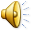 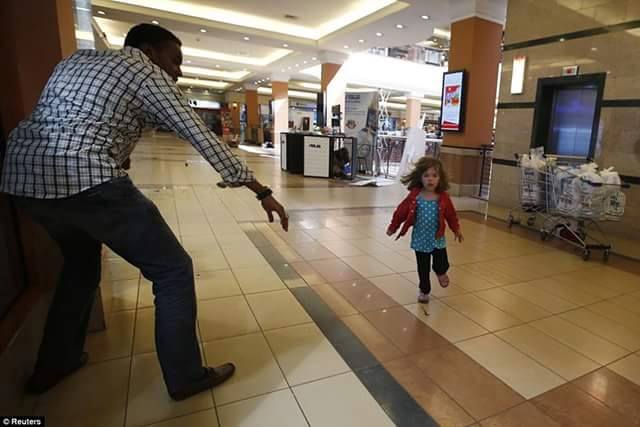 The Negotiation Process
The process of negotiation consists of three important phases.
 
The Information Phase 

During this phase, you should collect and evaluate information on all factors that will have an effect on the negotiation.
 Work out a defensive plan to protect sensitive information that the opposition is likely to inquire about. 
Decide whether the negotiations will be carried out by yourself or an agent.
The Competitive Phase
The bargaining begins during this phase. 
You should decide who should go first on particular issues. 
Support your position on an appropriate rationale and actively manage the concession process.
The Cooperative Phase
It is important to understand that, ultimately, cooperation is a worthy and necessary stage in the negotiation process. 
While acknowledging that negotiations are inherently competitive, it helps to remember the following:
Be cooperative. 
Do not use threats. 
Assess the value of your position accurately. 
Be willing to share information. 
Approach negotiations in an objective, fair, trustworthy manner. 
Seek agreement in the open exchange of information. 
Get a settlement that is fair to both sides.
[Speaker Notes: END  OF SOCIOLOGY  AND ANTROPOLOGY]
How Sociology and Anthropology Influences Nursing Skills
Equipped with sociological and anthropological knowledge nurses should remember that humans are social beings whose physical environment plays an important role. 
You should be aware of the patient's surroundings, type of housing, ventilation systems, the availability of water and sanitation. 
You should also be aware of their social background, for example, relationships with the family and spiritual group members and psychological factors, for example if they are grieving, coping with the spouse and/or work.
Cont……………….
All these factors will influence the health of your patient. 
These facts should be confirmed with a significant family member or guardian where possible. 
The information you collect during this process will help the health team in planning immediate and follow-up care. 
In addition, it will enable you to provide care that centres on the patient and family members, and in so doing you will be in a position to positively influence the patient's health  seeking behaviour.
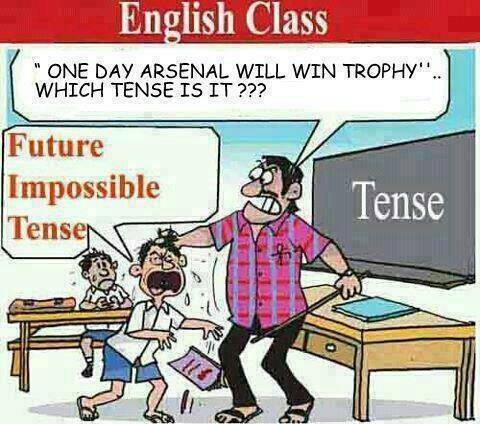 The Cooperative Phase
END
It is important to understand that, ultimately, cooperation is a worthy and necessary stage in the negotiation process. 
While acknowledging that negotiations are inherently competitive, it helps to remember the following:
Be cooperative. 
Do not use threats. 
Assess the value of your position accurately. 
Be willing to share information. 
Approach negotiations in an objective, fair, trustworthy manner. 
Seek agreement in the open exchange of information. 
Get a settlement that is fair to both sides.
END
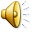